Introduction
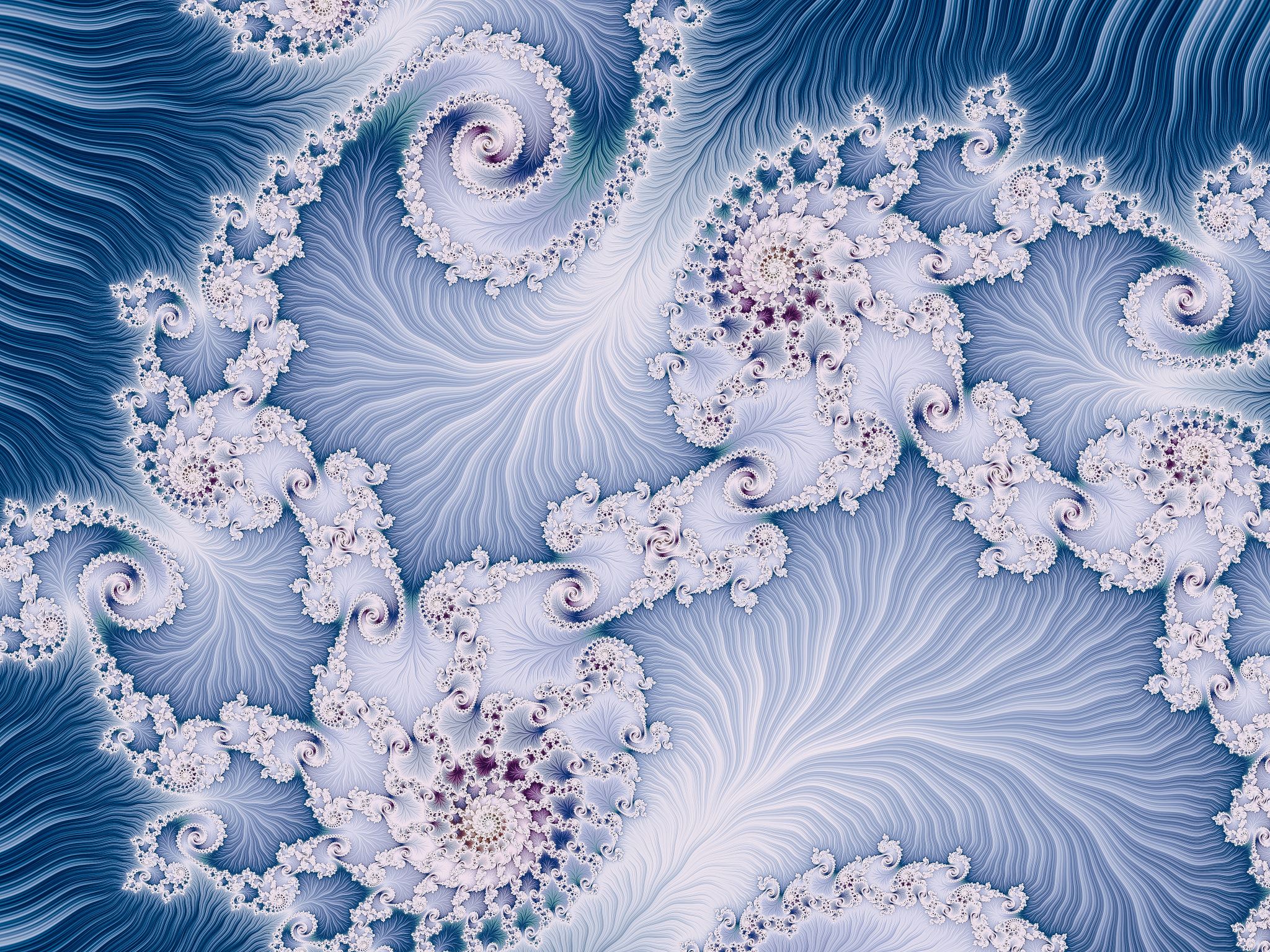 Dr. Manish Dadhich
Ph.D., M. Com, NET; MBA, NET, SET
Assistant Professor
Sir Padampat Singhania University, Udaipur
Terminology
Terminology
Terminology